Sea bass or Sea bream Fillet
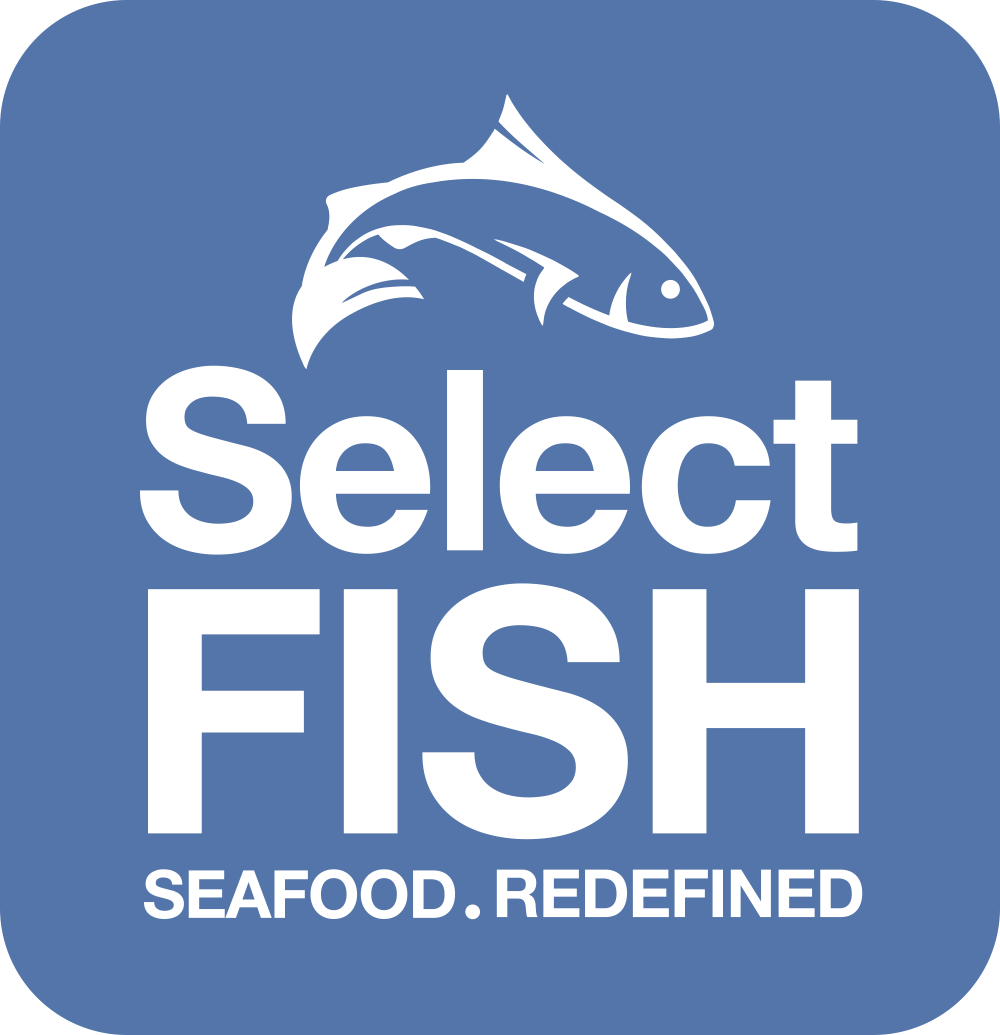 Remove all packaging 
Fish is gutted, descaled, deboned
Follow below suggestions 
Suggestions for defrosted product
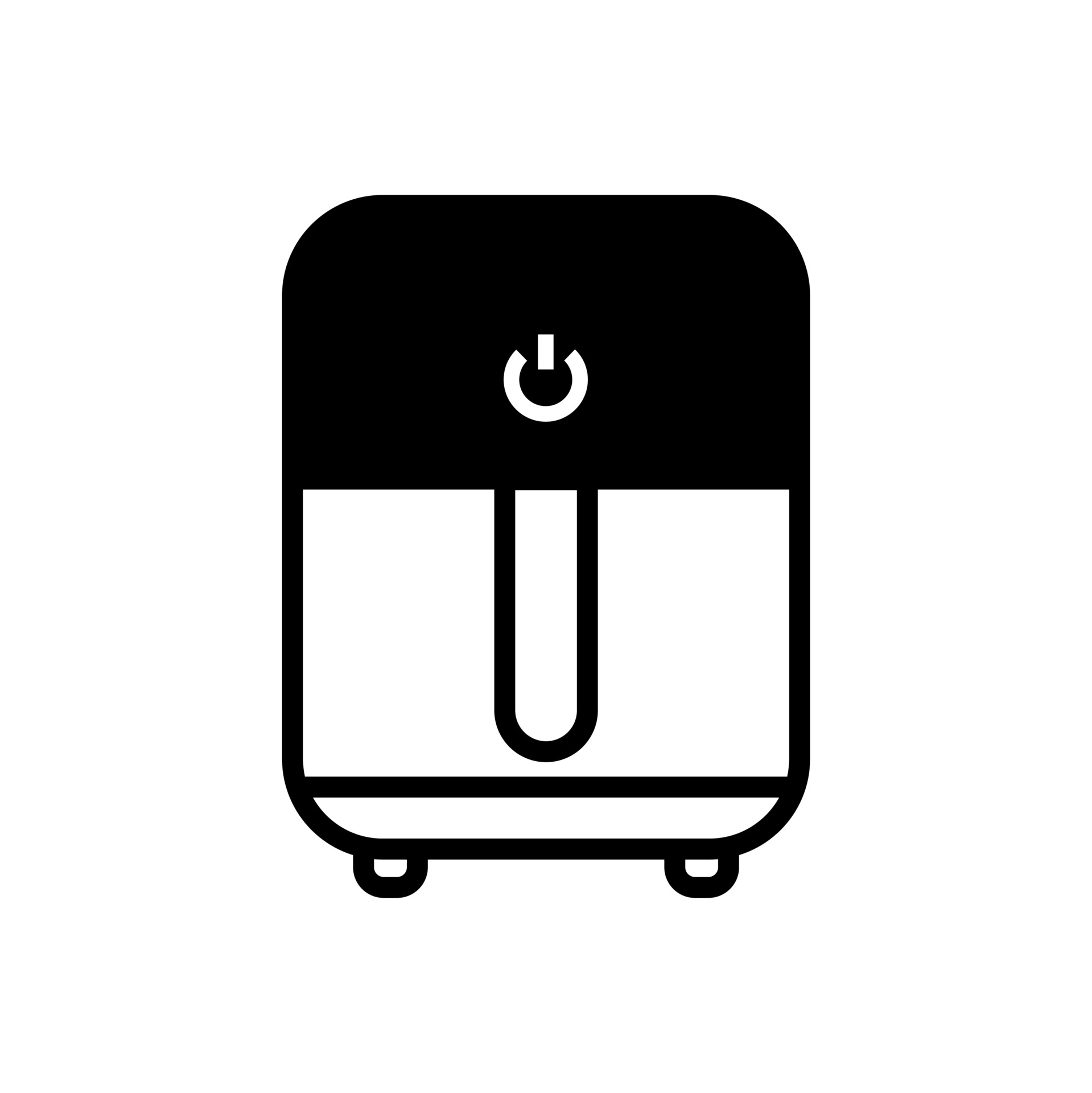 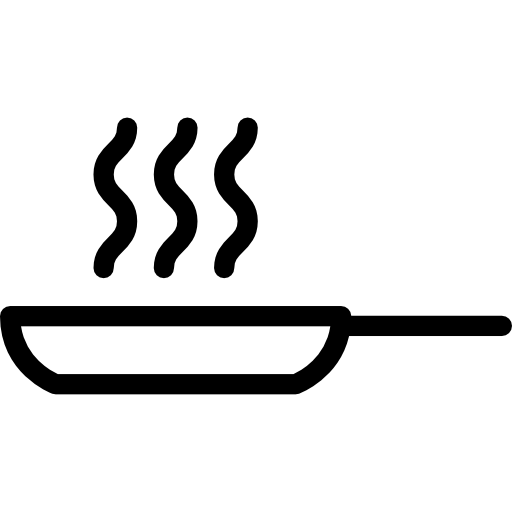 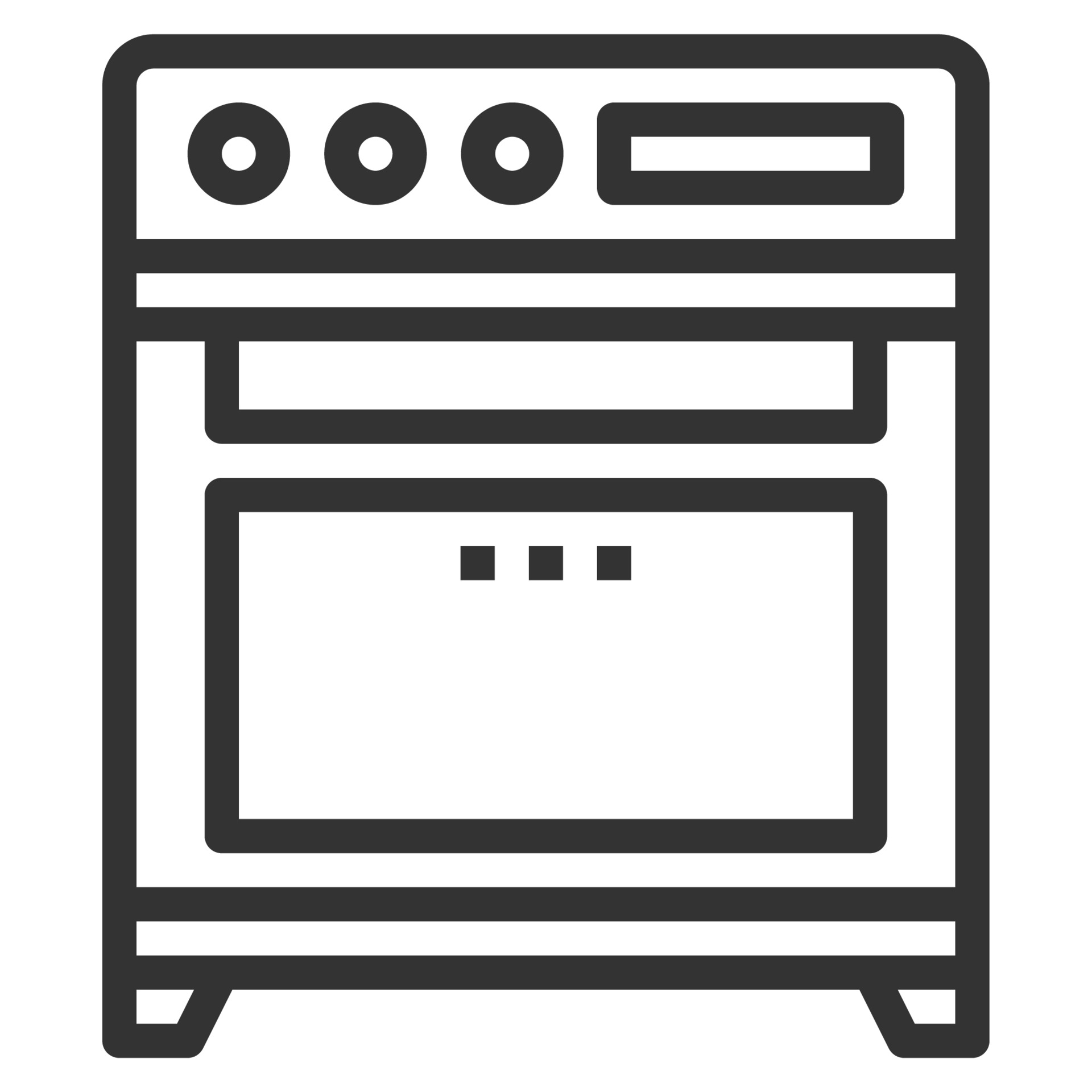 SKILLET
CONVENTIONAL OVEN
AIR FRYER
Preheat the pan: Heat a non-stick or cast-iron pan over medium-high heat with a drizzle of olive oil.
Pat the sea bass fillet dry with paper towels. Season with salt and pepper on both sides.
Place the fillet skin-side down in the hot pan. Press down with a spatula to keep the skin flat. Cook for 3-4 minutes, until the skin is crispy.
Flip and finish: Flip the fillet carefully and cook for another 2-3 minutes until the flesh is opaque and fully cooked.
Serve: Rest for a minute before serving to retain moisture.
Preheat the oven to 400°F (200°C).
Prepare the fillet: Pat dry and season the sea bass fillet with salt and pepper. Lightly oil a baking dish or line it with parchment paper.
Bake the fillet: Place the fillet skin-side up in the dish. Bake for 10-12 minutes, depending on the thickness, until the flesh is opaque and flaky.
Optional: For crispy skin, broil for the last 2 minutes.
Serve: Let it rest for a minute and serve.
Preheat the air fryer to 375°F (190°C).
Prepare the fillet: Pat dry, then lightly coat with olive oil, salt, and pepper.
Place the sea bass fillet skin-side up in the air fryer basket. Air fry for 8-10 minutes, depending on the thickness, until the skin is crispy and the flesh is cooked through.
Remove and serve immediately for the best texture
Review June2024